Walking the Path
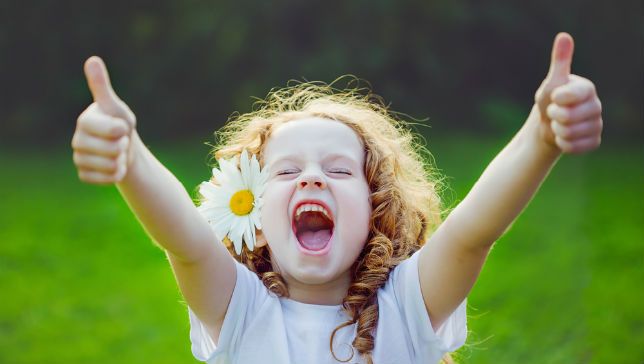 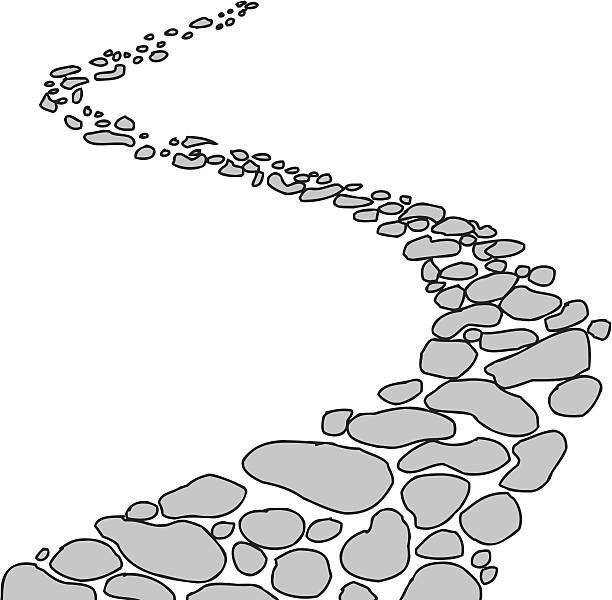 ~ Walking the Path of Joy ~
Monday 15th April 2024
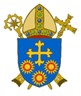 Brentwood Diocese Education Service
Walking the path of joy
In the accounts of the Resurrection,                 Mary Magdalene is transformed from sorrow to joy in the light of the Risen Lord.  
She is sent forth by Jesus to proclaim a message of hope to the disciples, reminding us that we are also called to share the Good News of the Resurrection through the witness of our lives.
We are walking the path of joy.
____________________________

J.O.Y.  ~ Loving Jesus, Loving Others, Loving Yourself..
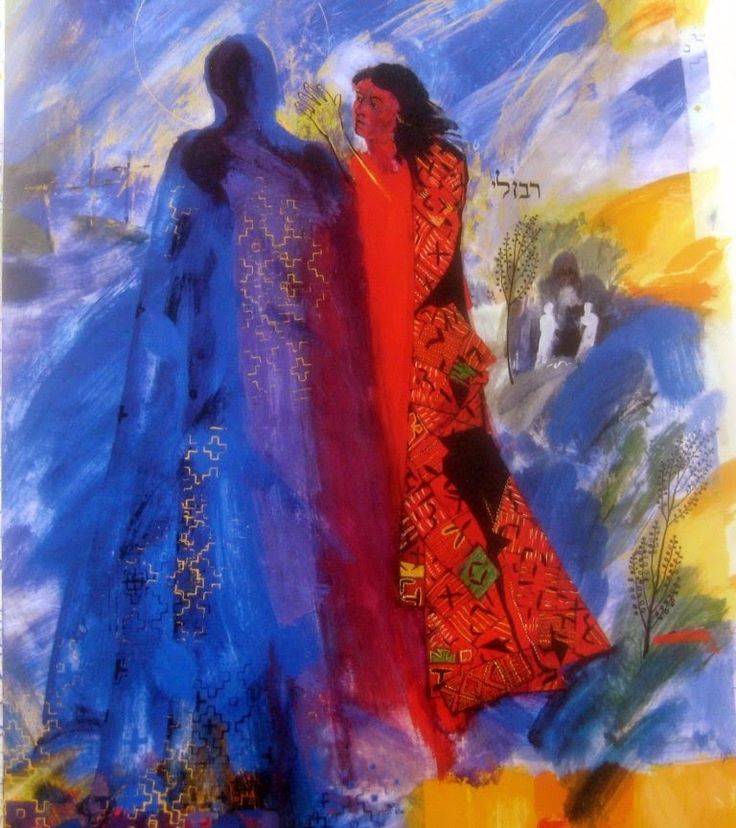 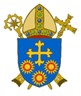 BDES
In Sunday’s Gospel Reading  …
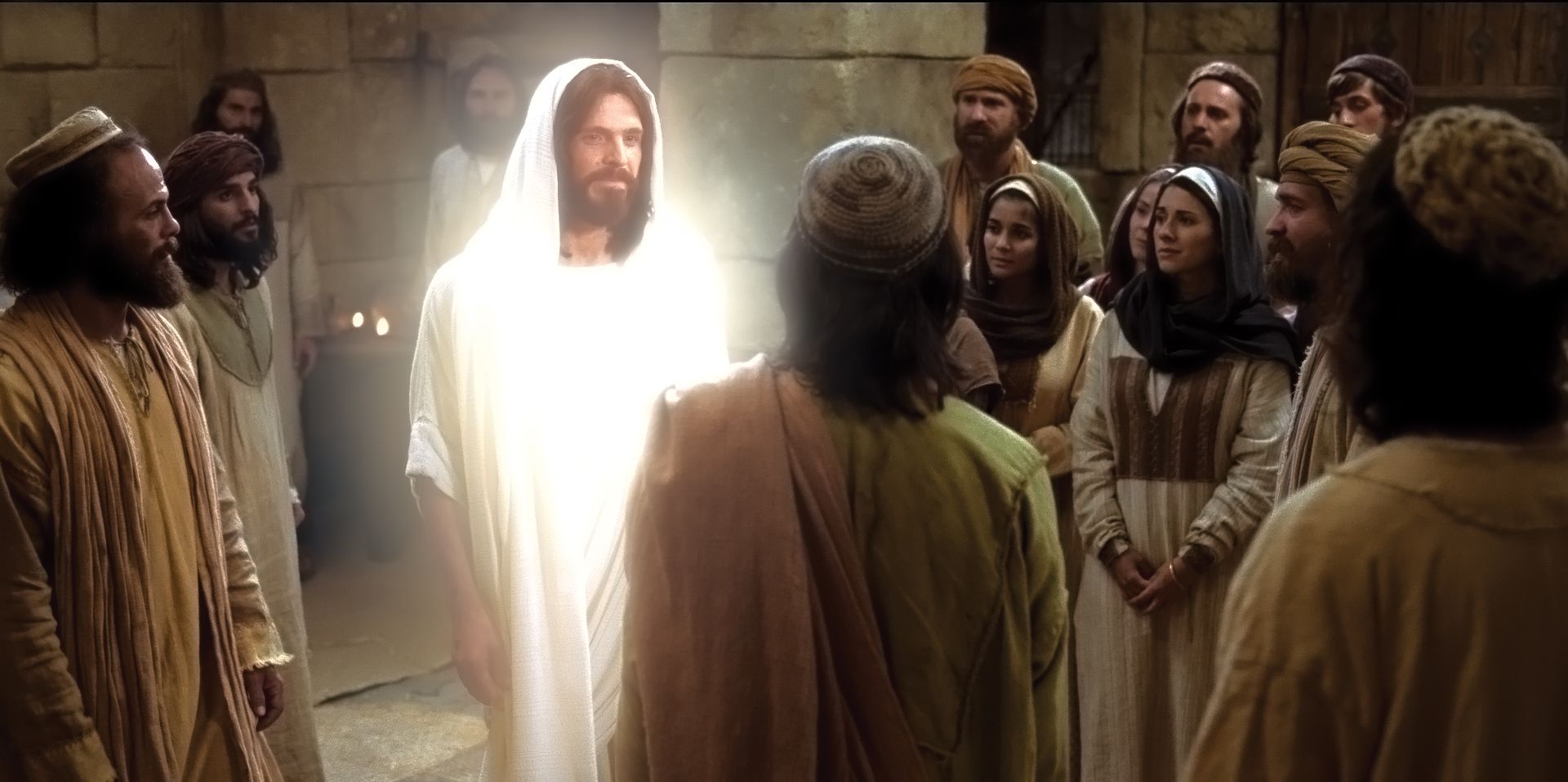 Third Sunday of Easter
14th April 2024   
    
In the Gospel of Luke, 
the Risen Lord greets   His friends :                                                  
                                         
“Peace be with you.”
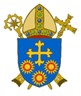 BDES
Reflection : Feed the Hungry
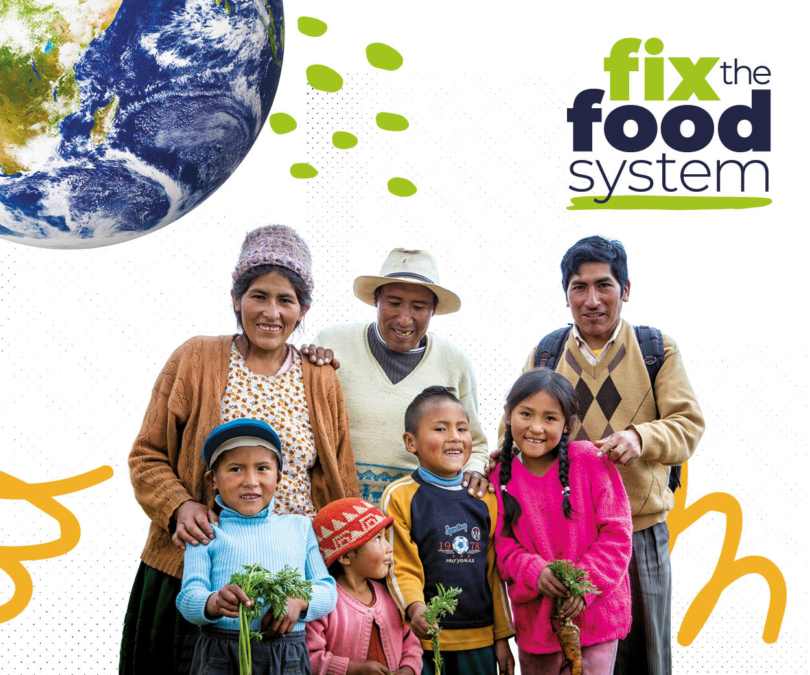 Lord, we pray :
 let us help to give the hungry 
their daily bread today; 
  to help provide the food they need to thrive and grow.  
Pour out Your grace and love
on hungry families, 
especially parents straining to feed their children despite dwindling resources.
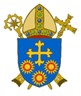 BDES
Preparing for World Youth Day 2027
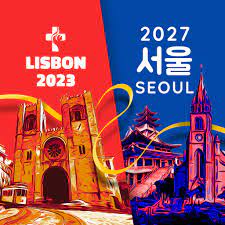 “I would like to say 
to everyone, 
with heartfelt joy, 
Happy Easter to all!”

 - Pope Francis, 
Easter, 2023
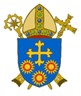 BDES
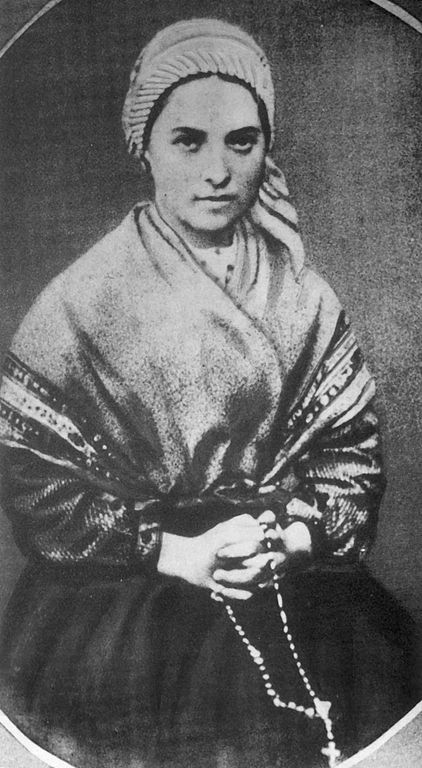 Saint Bernadette

Feast day :


16th April
Bernadette Soubirous was only 14 years old when she experienced the famous apparitions of Our Lady, the Immaculate Conception, at the grotto of Massabielle outside her home town of Lourdes between February and June of 1858. Her visions were declared as authentic by the Church in 1862 and Bernadette was canonised a saint in 1933.  Lourdes has a population of only 15,000 but 5 million pilgrims visit annually.
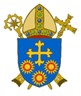 BDES
The Sign of the Cross
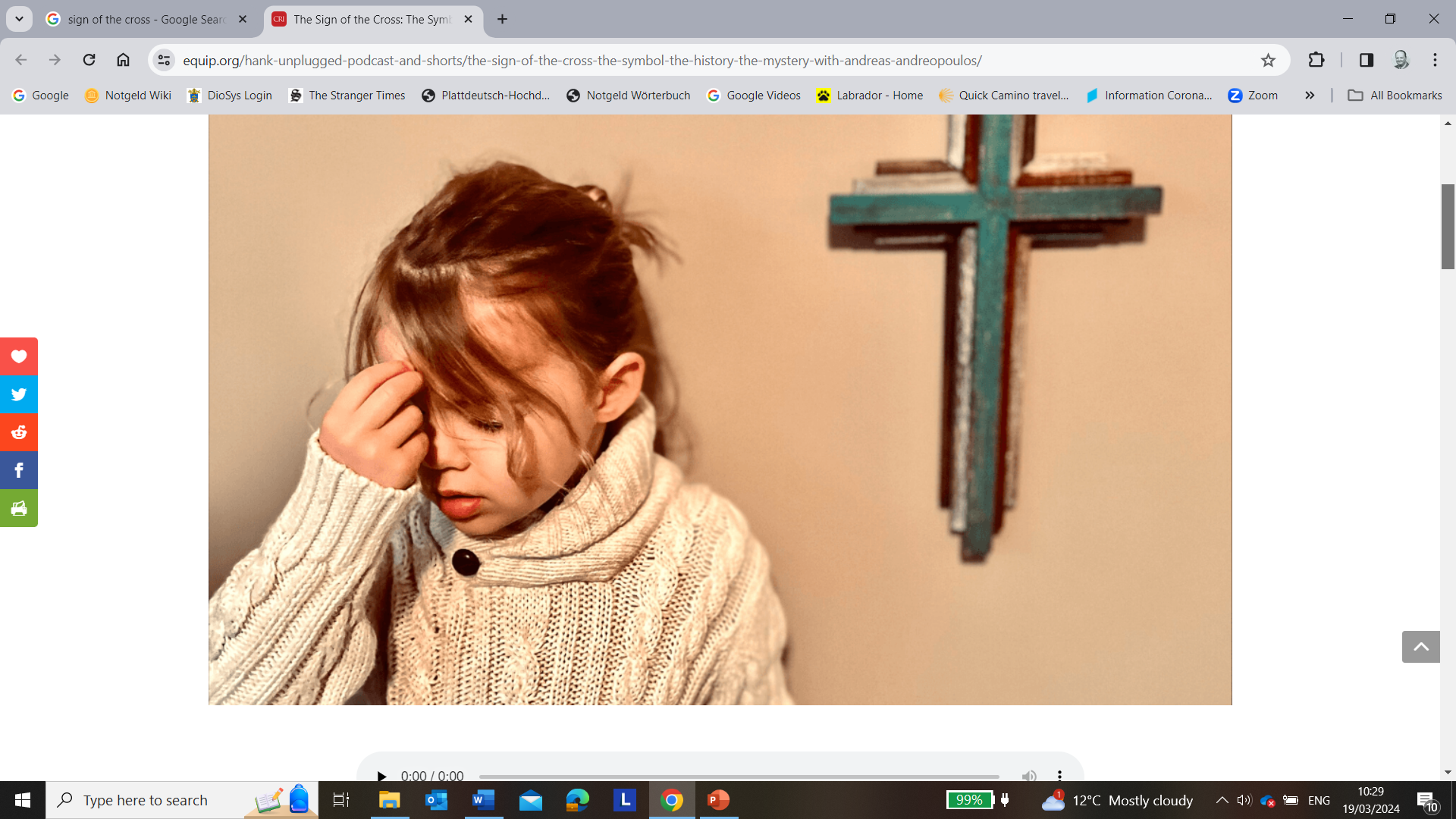 In the name                        of the Father 
and of the Son 
and of the Holy Spirit.
Amen.
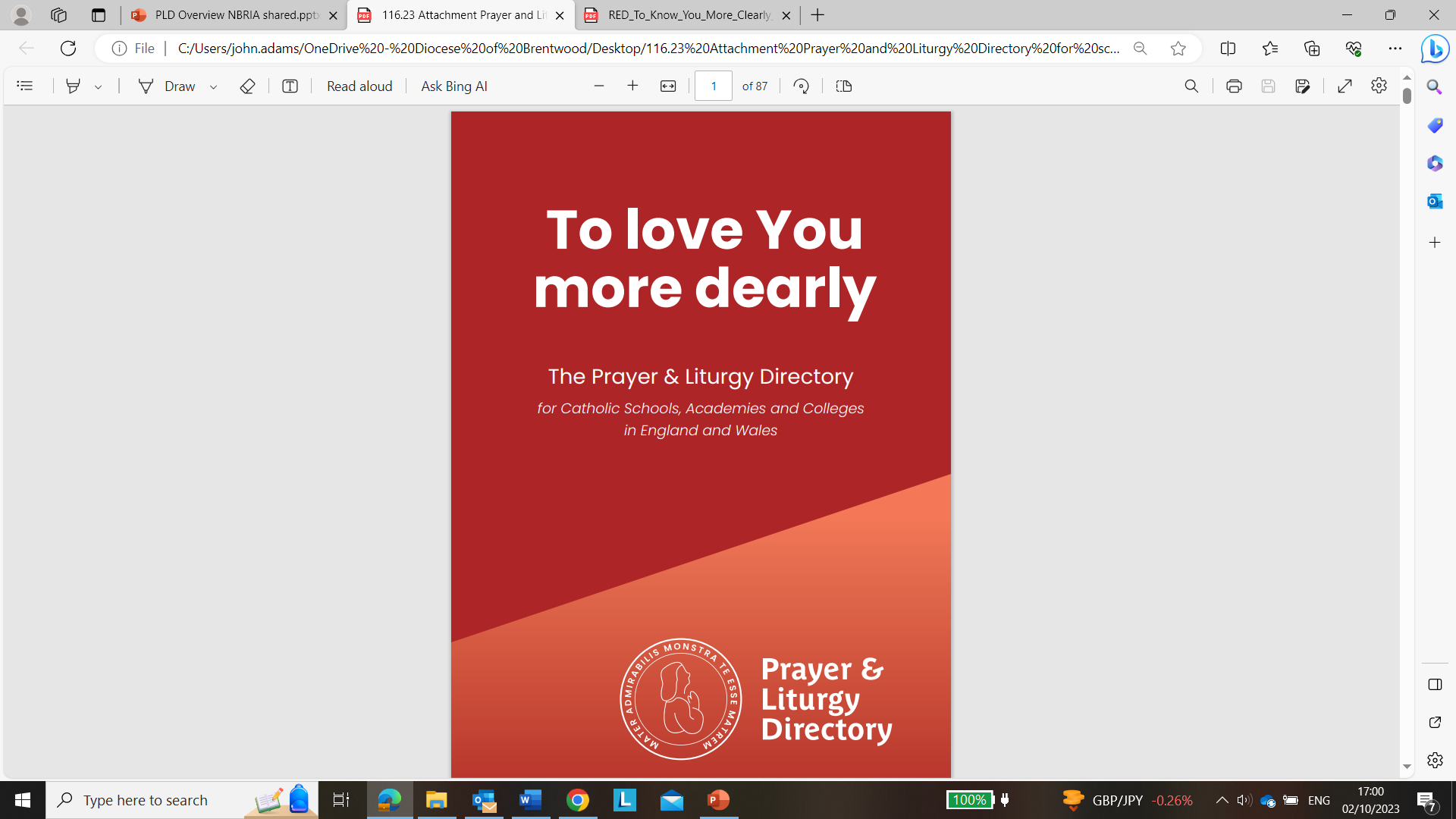 BDES
Walking the Path
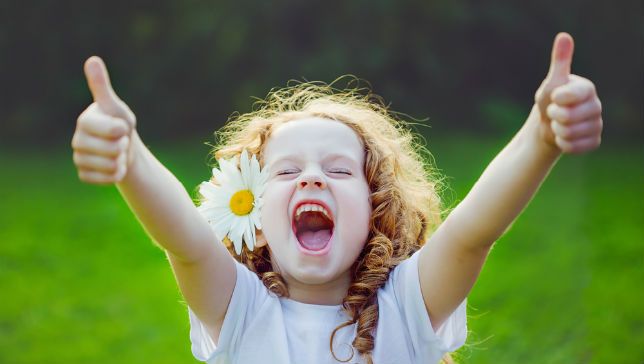 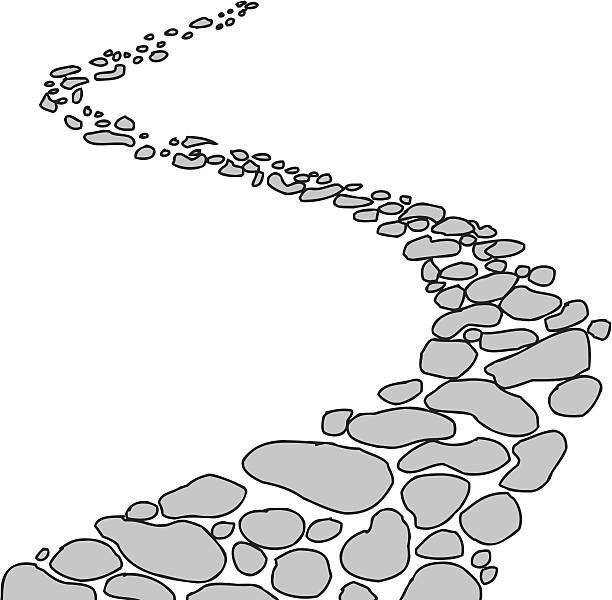 ~ Walking the Path of Joy ~
Monday 15th April 2024
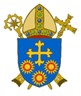 Brentwood Diocese Education Service